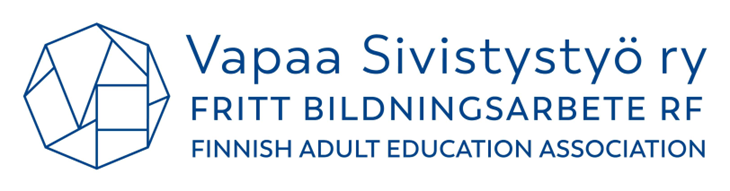 Minkälaista hyötyä ja hyvää vapaa sivistystyö tuottaa julkisella rahoituksella- miten leikkaukset vaikuttavat tähän?
Björn Wallén, puheenjohtaja Vapaa Sivistystyö ry
Teamskokous mediatapaaminen
8.9.2023 klo 10-11
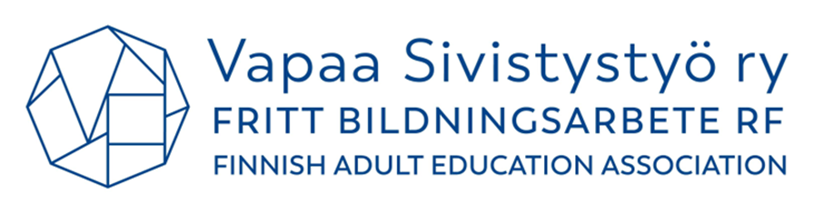 Vapaan sivistystyön lainmukaiset tehtävät ja tavoitteet (2009/1765)
1 §: Vapaan sivistystyön tarkoituksena on järjestää elinikäisen oppimisen periaatteen pohjalta yhteiskunnan eheyttä, tasa-arvoa ja aktiivista kansalaisuutta tukevaa koulutusta.

Vapaana sivistystyönä järjestettävän koulutuksen tavoitteena on edistää ihmisten monipuolista kehittymistä, hyvinvointia sekä kansanvaltaisuuden, moniarvoisuuden, kestävän kehityksen, monikulttuurisuuden ja kansainvälisyyden toteutumista. Vapaassa sivistystyössä korostuu omaehtoinen oppiminen, yhteisöllisyys ja osallisuus.

2§: Vapaan sivistystyön oppilaitoksia ovat kansalaisopistot, kansanopistot, kesäyliopistot, liikunnan koulutuskeskukset ja opintokeskukset.

Kansalaisopistot ovat paikallisiin ja alueellisiin sivistystarpeisiin pohjautuvia oppilaitoksia, jotka tarjoavat mahdollisuuksia omaehtoiselle oppimiselle ja kansalaisvalmiuksien kehittämiselle.


§: Vapaan sivistystyön tarkoituksena on järjestää elinikäisen oppimisen periaatteen pohjalta yhteiskunnan eheyttä, tasa-arvoa ja aktiivista kansalaisuutta tukevaa koulutust
Kansanopistot ovat kokopäiväistä opetusta antavia sisä-oppilaitoksia, jotka järjestävät nuorille ja aikuisille omaehtoisia opintoja, edistävät opiskelijoiden opiskeluvalmiuksia sekä kasvattavat heitä yksilöinä ja yhteiskunnan jäseninä.
Kesäyliopistot ovat alueellisen koulutustarjonnan oppilaitoksia, joiden toiminnassa painottuvat avoin korkeakouluopetus sekä alueen muihin osaamis- ja sivistystarpeisiin vastaaminen ottaen huomioon myös korkeakoulutettu väestö.
Liikunnan koulutuskeskukset ovat kokopäiväistä opetusta antavia valtakunnallisia sisäoppilaitoksia tai alueellisia oppilaitoksia, joiden tehtävänä on järjestää liikuntaharrastusta, hyvinvointia ja terveyttä edistävää koulutusta koko väestölle sekä liikunnan järjestö- ja seuratoimintaa palvelevaa koulutusta ja valmennustoimintaa.
Opintokeskukset toimivat valtakunnallisina oppilaitoksina järjestämällä opintoja itse sekä yhdessä kansalais- ja kulttuurijärjestöjen kanssa elinikäisen oppimisen, hyvinvoinnin ja aktiivisen kansalaisuuden sekä demokratian ja kansalaisyhteiskunnan toiminnan edistämiseksi.
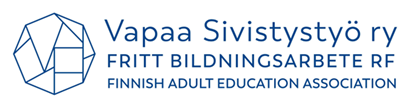 Vapaan sivistystyön hyötyä ja hyvää yhteiskunnalle
Osaamisen tunnistaminen ja tunnustaminen yleistyy = opiskelijoiden etu, työelämäkytkös
Ketterä koulutustoiminta kohtaa kansalaisten sivistystarpeet = kustannustehokasta
Taloudelliset myönteiset vaikutukset = 1 euro tuottaa jopa 4 euron edestä sivistys- ja osaamis-hyötyä miljoonalle suomalaiselle vuosittain
Koulutuksellinen saavutettavuus paranee = kattava oppilaitosverkosto, matala kynnys
Yhteisöllisyys kartuttaa sosiaalista pääomaa = edistää eheyttä, vastalääke polarisoitumiseen
Aktiivinen kansalaisuus toteutuu =elinvoimainen kansalaisyhteiskunta on demokratian edellytys, vapaaehtoistyön suuri merkitys kansan-taloudelle.
Maahanmuuttajien kokonaisvaltainen kohtaaminen = onnistuneet kotoutumispolut, esimerkkinä ukrainalaiset
Aikuisten perustaidot kuntoon = lisää osaajia koulutukseen ja työelämään
Harrastuksista on kokonaisvaltaista hyötyä = kansalaistaidot kehittyvät läpi elämän
Liikunnallisuus toteutuu lapsista ikäihmisiin = terveelliset elämäntavat
Nuorten ja aikuisten eri elämäntilanteiden huomiointi = uutta suuntaa elämän nivelvaiheissa
Polkujen rakentaminen korkeakouluihin = avoimen yliopiston kurssit
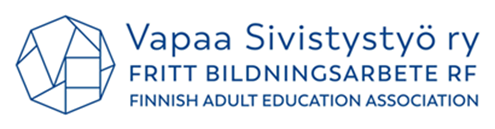 Miten hallitusohjelmassa olevat leikkaukset heikentävät vapaan sivistystyön toimintaedellytyksiä hallituskaudella - 1?
Historiallisen suuret -25 milj. € leikkaukset ovat epäsuhtaisia = rapauttavat Suomen suurimman aikuiskoulutustoimijan rakenteita.
Leikkausten perusoletus opiskelijamaksujen korottamisesta = ristiriita perustuslain sivistyksellisten oikeuksien kanssa – 16§: ”jokaiselle..yhtäläinen oikeus kehittää itseään varattomuuden sitä estämättä.”
Vapaan sivistystyön tarjonta supistuu = koulutuksen saavutettavuus kärsii.
Oppilaitosverkosto kaventuisi ja kattavat koulutuspalvelut häviäisivät varsinkin pienistä kunnista = alueellinen eriarvoistuminen kiihtyy.
Rahoitusleikkaukset vaarantaisivat suomalaisten yhdenvertaiset mahdollisuudet jatkuvaan oppimiseen = työikäisten opiskelu vaikeutuu.
Kuntien mahdollisuudet edistää kuntalaisten hyvinvointia ja osaamista kaventuvat.
Järjestötoimijoiden ja vapaaehtoisten koulutus vähenisi = osaava kansalaisyhteiskunta rapautuisi. 
Leikkaukset heikentäisivät myös opetushenkilöstön sekä hallinto- ja tukipalveluhenkilöstön työllisyyttä koko Suomessa = irtisanomiset.
Vähävaraisten sekä erityisryhmien opiskelijoiden opiskelumahdollisuudet kuihtuvat olemattomiin = lakisääteiset tehtävät eivät toteudu.
Kurssimaksujen nousu suosii hyväosaisia = koulutus kasautuu entisestään jo hyvin koulutetuille.
Opintokeskusten ja kesäyliopistojen rahoitus vähenee jopa 40% = laajat kerrannaisvaikutukset kansalaisyhteiskuntaan, demokratiaan ja korkeakoulutuksen saavutettavuuteen.
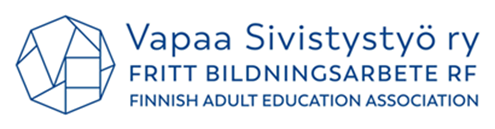 Miten hallitusohjelmassa olevat leikkaukset heikentävät vapaan sivistystyön toimintaedellytyksiä hallituskaudella - 2?
Oppilaitosmuotojen vos-rahoitus yhteensä ilman maahanmuuttajakoulutusta ja oppivelvollisten 
opiskelijamaksuosuutta.  Vertailukelpoinen aikasarja.
Vapaan sivistystyön suoritteiden valtionosuusrahoitus, joka vastaa oikealla kaaviossa esitettyjä suoritteita.
Talousarviomomentit 29.10.31 ja 29.90.30 (29.90.52)